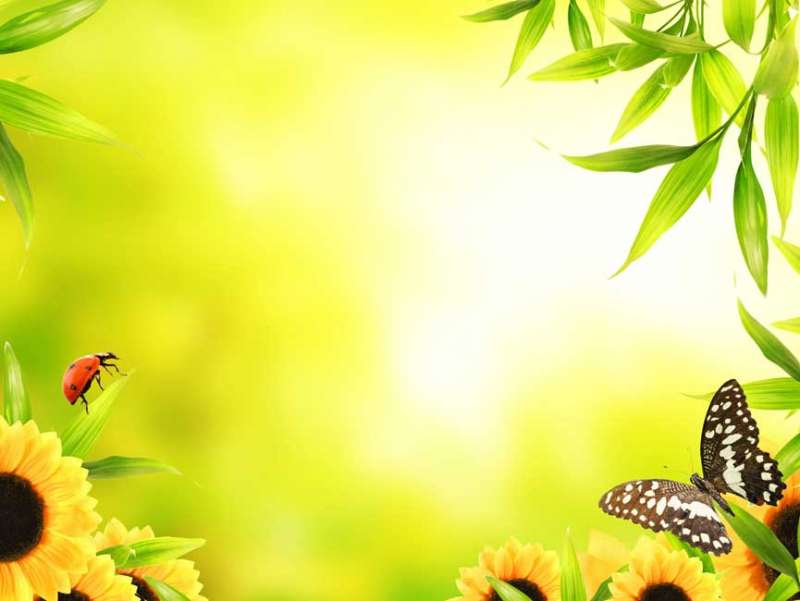 «Опасное лето»
Часть 1
Выполнила:
Воспитатель 
МАДОУ ЦРР д/с № 14
Колчева Н.В.
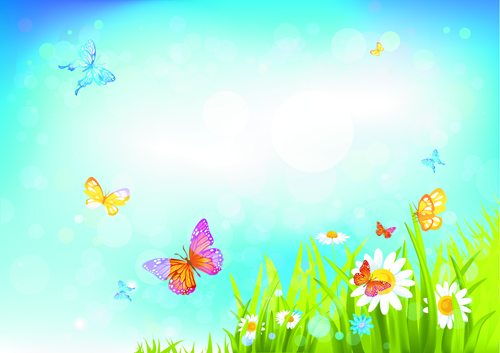 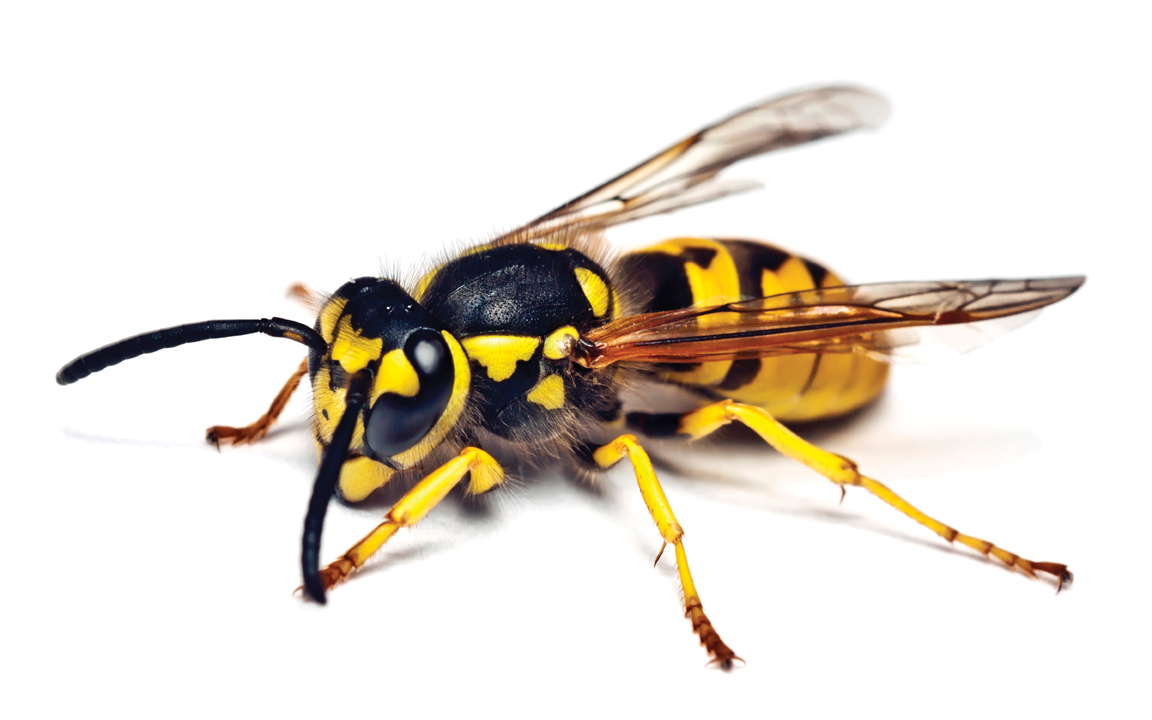 Очень нравится Игнату 
Вид сластены полосатой,
 Но жужжит она: «Не тронь! 
Жжется жало, как огонь!» (оса)
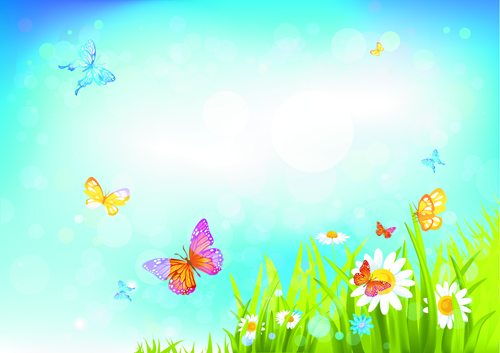 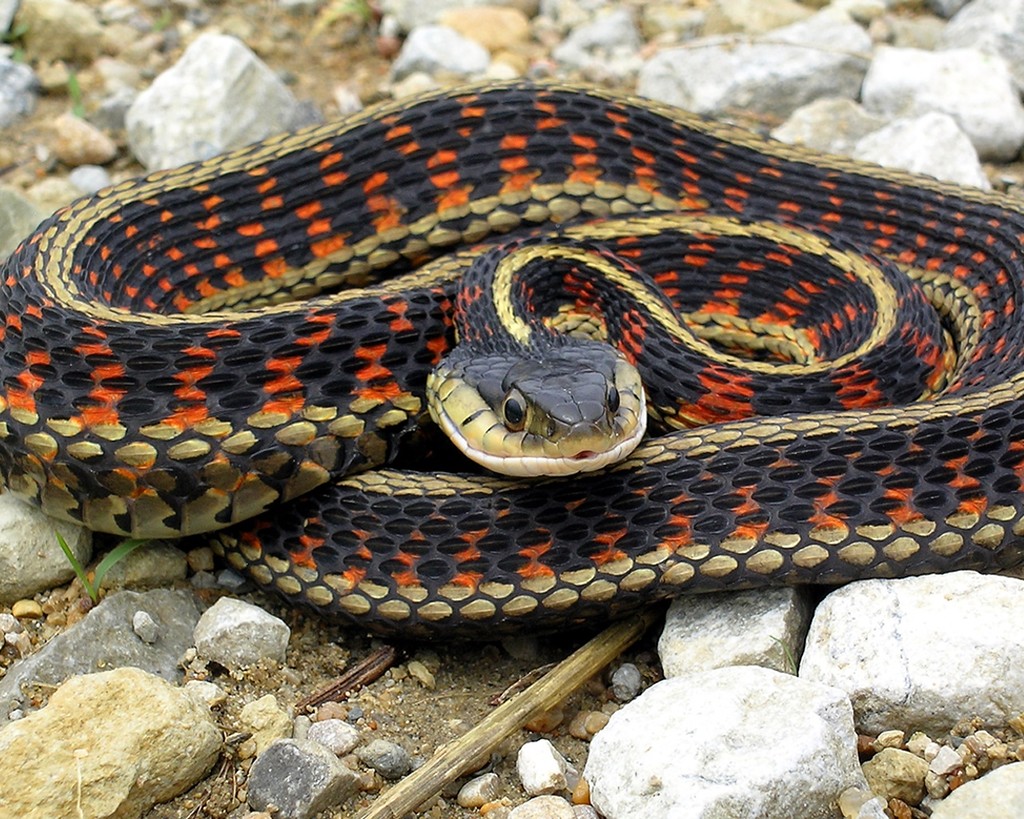 Хвост чешуйчатый ползет, Смертоносный яд везет 
И шипит нам строго:
 «Укушу! Не трогай!» (змея)
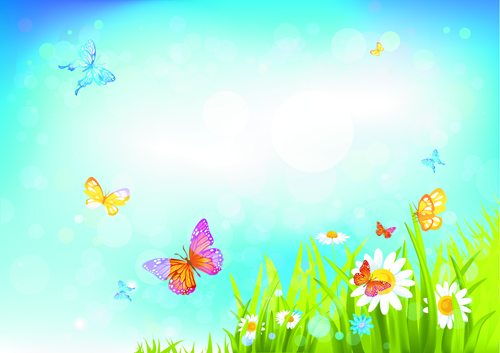 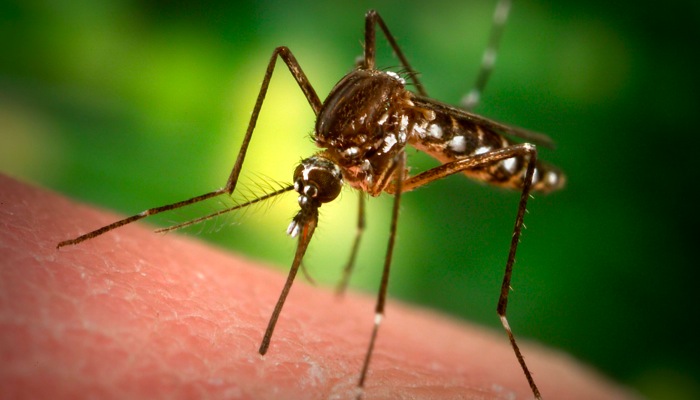 Миллионы их в лесу 
Из прохожих кровь сосут, 
Если хочешь быть здоров, 
Мазь возьми от… (комаров)
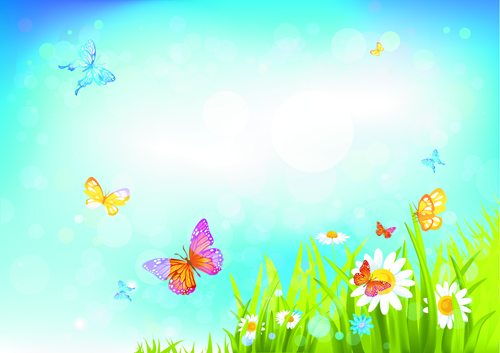 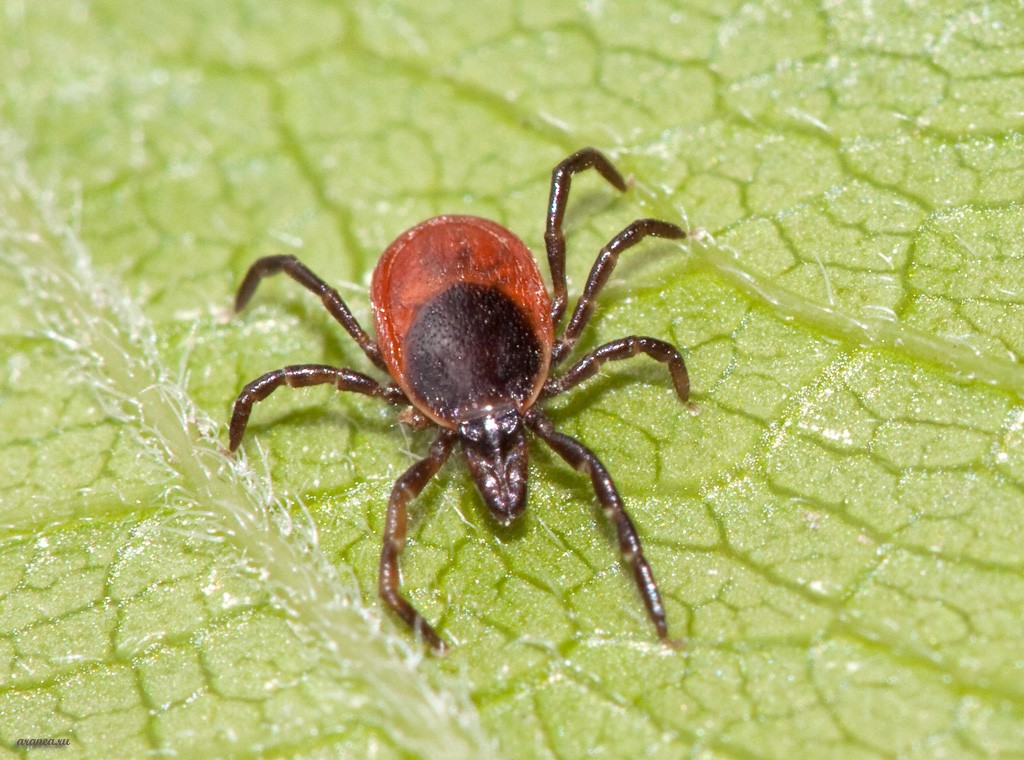 Не ходи по лесу летом
 Необутым и раздетым,
 Больше на тебе вещей, 
Меньше кровопийц – … (клещей)
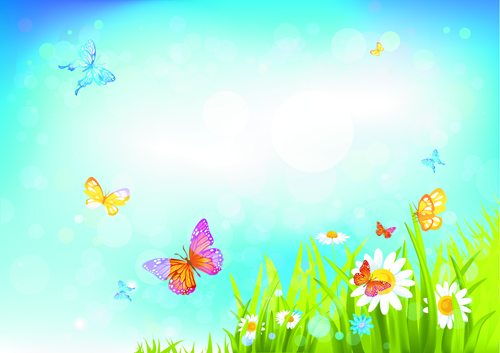 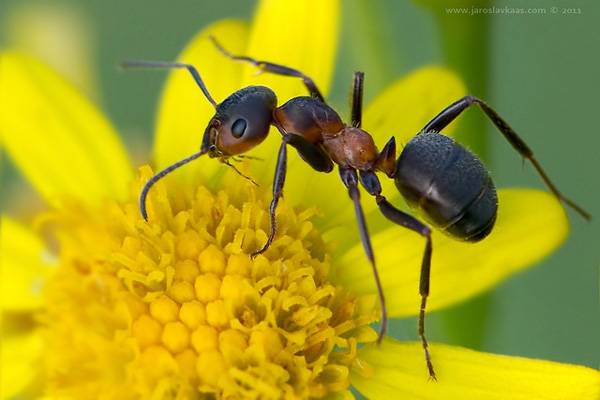 Он живет в большущей куче,
 Ты его не трогай лучше, 
Хоть и маленький на вид, 
За обиды больно мстит. (муравей)